Drugs affecting the endocrine system
ا.م.د. اسامة ايوب
HORMONES OF THE POSTERIOR PITUITARY
In contrast to the hormones of the anterior pituitary vasopressin and oxytocin, 

not regulated by releasing hormones . Instead, they are synthesized in the hypothalamus, transported to the posterior pituitary, and released in response to specific physiologic signals.

such as high plasma osmolarity or parturition.

 Both hormones are administered intravenously and have very short half-lives.
Oxytocin
Oxytocin  originally extracted from animal posterior pituitaries, is now chemically synthesized. 

Its only use  in obstetrics, where it is employed to stimulate uterine contraction to induce or reinforce labor


Its antidiuretic and pressor activities are much less pronounced than those of vasopressin.
Vasopressin
In the kidney, it binds to the V2 receptor to increase water permeability and reabsorption in the collecting tubules. Thus, the major use of vasopressin is to treat diabetes insipidus.



The affinity of ADH to V1 receptors is lower than that of the V2 receptors, and smooth muscle effects are seen only with doses larger than those affecting the kidney.
ADH also stimulates blood platelet aggregation and mobilisation of coagulation factors. 

In the CNS, ADH acts as a neuromodulator and neurotransmitter. When released into the pituitary 'portal circulation', it promotes the release of ACTH from the anterior pituitary by an action on V3 receptors.
It is use in the management of cardiac arrest and in controlling bleeding due to esophageal varices or colonic diverticula. 


Abdominal pain, tremor, and vertigo can also occur.

Desmopressin is conveniently administered intranasally or orally. However, the nasal formulation is no longer indicated for enuresis due to reports of seizures in children using the nasal spray. Local irritation may occur with the nasal spray.
THYROID HORMONES
The thyroid gland is made up of multiple follicles that consist of a single layer of epithelial cells surrounding a lumen filled with thyroglobulin

Thyroid function is controlled by TSH (thyrotropin)
THYROID HORMONES
The thyroid gland facilitates normal growth and maturation by maintaining a level of metabolism in the tissues that is optimal for their normal function

The two major thyroid hormones are triiodothyronine (T3; the most active form) and thyroxine (T4).
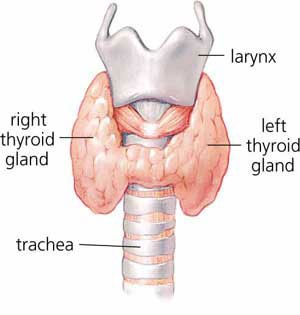 THYROID HORMONES
inadequate secretion of thyroid hormone (hypothyroidism) results in bradycardia, poor resistance to cold, and mental and physical slowing (in children this can cause mental retardation and dwarfism).

an excess of thyroid hormones is secreted (hyperthyroidism), then tachycardia and cardiac arrhythmias, body wasting, nervousness, exophthalmus tremor, and excess heat production can occur.
Synthesis and secretion
Secretion of TSH by the anterior pituitary is stimulated by hypothalamic TRH.

TSH action is mediated by cAMP and leads to stimulation of iodide (I−) uptake by the thyroid gland. Oxidation to iodine  by a peroxidase is followed by iodination of tyrosines on thyroglobulin.
Mechanism of action
Both T4 and T3 must dissociate from thyroxine-binding plasma proteins prior to entry into cells, either by diffusion or by active transport. 



Drugs that induce the P450 enzymes, such as phenytoin, rifampin, and phenobarbital, accelerate metabolism of the thyroid hormones
Treatment of hypothyroidism
Hypothyroidism usually results from autoimmune destruction of the gland or the peroxidase(Hashimoto thyroiditis)

diagnosed by elevated TSH


Steady state is achieved in 6 to 8 weeks

Toxicity is directly related to T4 levels and manifests as nervousness, palpitations and tachycardia, heat intolerance, and unexplained weight loss.
Treatment of hyperthyroidism (thyrotoxicosis)
Excessive amounts of thyroid hormones in the circulation are associated with a number of disease states, including Graves disease(antibody like TSH), toxic adenoma and goiter. 

TSH levels are reduced due to negative feedback.
Thioamides
propylthiouracil (PTU), carbimazol and methimazole, are concentrated in the thyroid.

inhibit both the oxidative processes required for iodination of tyrosyl groups and the condensation (coupling) of iodotyrosines to form T3 and T4. 

PTU can also block the conversion of T4 to T3


agranulocytosis, rash, edema and liver failure .
1. Removal of part or all of the thyroid:
Either surgically or 
by destruction of the gland with radioactive iodine (131I),
Most patients become hypothyroid and require treatment with levothyroxine.
2. Inhibition of thyroid hormone synthesis:
The thioamides,

 Methimazole   is preferred over PTU because it has a longer half-life, and a lower incidence of adverse effects.

However, PTU is recommended during the first trimester of pregnancy  PTU has been associated with hepatotoxicity and, rarely, agranulocytosis.
3. Blockade of hormone release:
A pharmacologic dose of iodide inhibits the iodination of tyrosines (“Wolff-Chaikoff effect)



Adverse effects 
sore mouth and throat, swelling of the tongue or larynx, rashes, ulcerations of mucous membranes, and a metallic taste in the mouth.
Thyroid storm
The therapeutic options for thyroid storm are the same as those for hyperthyroidism, except that the drugs are given in higher doses and more frequently.



Iodide decreases the vascularity of the thyroid gland